January 2025
TGbn Motions List - Part 2
Date: 2025-01-01
Authors:
Slide 1
Alfred Asterjadhi, Qualcomm Inc.
January 2025
IEEE 802.11 TGbn: Enhancements for Ultra High Reliability (UHR) WLAN Task Group
Motions List from January 2025

Chair: Alfred Asterjadhi (Qualcomm Inc.)
Vice Chairs: Laurent Cariou (Intel), Jianhan Liu (Mediatek), Kiseon Ryu (NXP)
Secretary: Yusuke Asai (NTT)
Technical Editor: Ross Jian Yu (Huawei)

PHY Ad-hoc chairs: Dongguk Lim (LGE), Sigurd Schelstraete (MaxLinear), Tianyu Wu (Apple) 
MAC Ad-hoc chairs: Srinivas Kandala (Samsung), Jeongki Kim (Ofinno), Xiaofei Wang (Interdigital)
Slide 2
Alfred Asterjadhi, Qualcomm Inc.
December 2024
Motions on January 15th
Slide 3
Alfred Asterjadhi, Qualcomm Inc.
January 2025
Motion 190 (PHY)
Move to add to the TGbn SFD the following:
The MCS field in the User field of UHR-SIG field consists of 5 bits.
The B11 ~ B15 of the UHR-SIG field is assigned for the MCS field
The configuration of MCS field is TBD.




Move: Dongguk Lim 				Second:
Discussion:
Result:

Reference docs:[24/1427r2]. SP result: No objection.
Slide 4
Alfred Asterjadhi, Qualcomm Inc.
January 2025
Motion 191 (PHY)
Move to add to the TGbn SFD the following:
Define the assigned bits for the NSS field and Spatial Configuration field by considering the maximum NSS is 8 in 11bn
For non-MU-MIMO allocation of the UHR SIG field
NSS field consists of 3 bits in the User field
For MU-MIMO allocation of the UHR SIG field
Spatial Configuration field consists of 4 bits in the User field.



Move: Dongguk Lim 				Second:
Discussion:
Result:

Reference docs:[24/1427r2]. SP result: No objection.
Slide 5
Alfred Asterjadhi, Qualcomm Inc.
January 2025
Motion 192 (PHY-PDT)
Move to incorporate the proposed text changes in 11-24/1977r5 to the latest TGbn draft (TGbn D0.1)



Move: Alice Chen 					Second:
Discussion:
Result:

Reference docs:[11-24/1977r5]. SP result: No objection.
Mover’s Note: Could you please queue the updated PDT U-SIG in a PHY call today? Our plan is to present it and run a SP so that it may be motioned in the Thursday TGbn Joint call. Please help us to decide if we should run motion #192 today or defer it to Thursday. AI to check status and action.
Slide 6
Alfred Asterjadhi, Qualcomm Inc.
January 2025
Motion 193 (PHY-PDT)
Move to incorporate the proposed text changes in 11-24/1985r3 to the latest TGbn draft (TGbn D0.1)



Move: Rui Cao 					Second:
Discussion:
Result:

Reference docs:[11-24/1985r3]. SP result: No objection.
Slide 7
Alfred Asterjadhi, Qualcomm Inc.
January 2025
Motion 194 (MAC-PDT)
Move to incorporate the proposed text changes in 11-24/1966r2 to the latest TGbn draft (TGbn D0.1)



Move: Giovanni Chisci 					Second:
Discussion:
Result:

Reference docs:[11-24/1966r2]. SP result: No objection.
Slide 8
Alfred Asterjadhi, Qualcomm Inc.
January 2025
Motion 195 (PHY)
Move to add to the TGbn SFD the following:
In the 5bit MCS table
MCS17 signals QPSK rate 2/3; MCS19 signals 16QAM rate 2/3;
MCS20 signals 16QAM rate 5/6; MCS23 signals 256QAM rate 2/3



Move: Ron Porat					Second:
Discussion:
Result:

Reference docs:[11-24/1826r1]. SP result: No objection.
Slide 9
Alfred Asterjadhi, Qualcomm Inc.
January 2025
Motion 196 (PHY)
Move to add to the TGbn SFD the following:
 MU-MIMO+OFDMA in both DL and UL is limited to UHR PPDU of 160 and 320MHz only
160MHz PPDU – 996 and, when the PPDU is punctured, 484+242
320 MHz PPDU: 2x996, 3x996 and, when the PPDU is punctured, 996+484, 2x996+484
MU-MIMO+OFDMA is further limited to a maximum of 2RUs supporting MU-MIMO and each 80MHz segment is either MU-MIMO or OFDMA
RU Allocation table in UHR-SIG is the same as that in EHT-SIG except that the rows for RU 242, 484 and 3x996+484 with two or more users are changed to Validate


Move: Ron Porat					Second:
Discussion:
Result:

Reference docs:[11-24/1827r1]. SP result: No objection.
Slide 10
Alfred Asterjadhi, Qualcomm Inc.
January 2025
Motion 197 (PHY-PDT)
Move to incorporate the proposed text changes in 11-24/2046r4 to the latest TGbn draft (TGbn D0.1)



Move: Jianhan Liu				Second:
Discussion:
Result:

Reference docs:[11-24/2046r4]. SP result: No objection.
Slide 11
Alfred Asterjadhi, Qualcomm Inc.
January 2025
Motion 198 (PHY-PDT)
Move to incorporate the proposed text changes in 11-24/2025r1 to the latest TGbn draft (TGbn D0.1)



Move: Eunsung Park			Second:
Discussion:
Result: 

Reference docs:[11-24/2025r1]. SP result: No objection.
Slide 12
Alfred Asterjadhi, Qualcomm Inc.
January 2025
Motion 199 (PHY)
Move to add to the TGbn SFD the following:
 Exclude BPSK from UHR UEQM.

Move: Qinghua Li					Second:
Discussion:
Result:

Reference docs:[24/1832r6, 24/1807r0]. SP result: No objection.
Slide 13
Alfred Asterjadhi, Qualcomm Inc.
January 2025
Motion 200 (PHY)
Move to add to the TGbn SFD the following:
 Include 4K QAM in UHR UEQM.


Move: Qinghua Li					Second:
Discussion:
Result:

Reference docs:[24/1832r6]. SP result: No objection.
Slide 14
Alfred Asterjadhi, Qualcomm Inc.
January 2025
Motion 201 (PHY)
Move to add to the TGbn SFD the following:
Reuse HT stream parser for UHR UEQM with the following restrictions and extension
	



Move: Qinghua Li					Second:
Discussion:
Result:

Reference docs:[24/1832r6, 24/1451r2]. SP result: No objection.
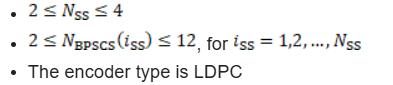 Slide 15
Alfred Asterjadhi, Qualcomm Inc.
January 2025
Motion 202 (PHY)
Move to add to the TGbn SFD the following:
For equal modulation, UHR stream parser remains the same as EHT.

Move: Qinghua Li					Second:
Discussion:
Result:

Reference docs:[24/1832r6]. SP result: No objection.
Slide 16
Alfred Asterjadhi, Qualcomm Inc.
January 2025
Motion 203 (PHY)
Move to add to the TGbn SFD the following:
For bandwidths greater than 80 MHz, the coded bit parsing of UHR is stream parsing first followed by segment parsing.


Move: Qinghua Li					Second:
Discussion:
Result:

Reference docs:[24/1832r6]. SP result: No objection.
Slide 17
Alfred Asterjadhi, Qualcomm Inc.
January 2025
Motion 204 (PHY-PDT)
Move to incorporate the proposed text changes in 11-24/2028r3 to the latest TGbn draft (TGbn D0.1)



Move: You-Wei Chen					Second:
Discussion:
Result:

Reference docs:[24/2028r3]. SP result: No objection.
Slide 18
Alfred Asterjadhi, Qualcomm Inc.
January 2025
Motion 205 (MAC-PDT)
Move to incorporate the proposed text changes in 11-24/1961r4  to the latest TGbn draft (TGbn D0.1)



Move: Sanket Kalamkar					Second:
Discussion:
Result:

Reference docs:[11-24/1961r4]. SP result: No objection.
Slide 19
Alfred Asterjadhi, Qualcomm Inc.
January 2025
Motion 206 (PHY)
Move to add to the TGbn SFD the following:
CoBF is only applied in DL non-OFDMA MU MIMO transmission
C-SR is only applied in DL SU transmission in each BSS
The entire U-SIG format in a UHR MU PPDU is as in the following figure
BSS color 1 and 2  are the BSS color of the two Coordinated BSSs with the order TBD









Move: Alice Chen					Second:
Discussion:
Result:

Reference docs:[24/1834r4, 24/1831r3, 24/1864r1]. SP result: 55Y/8N/22A.
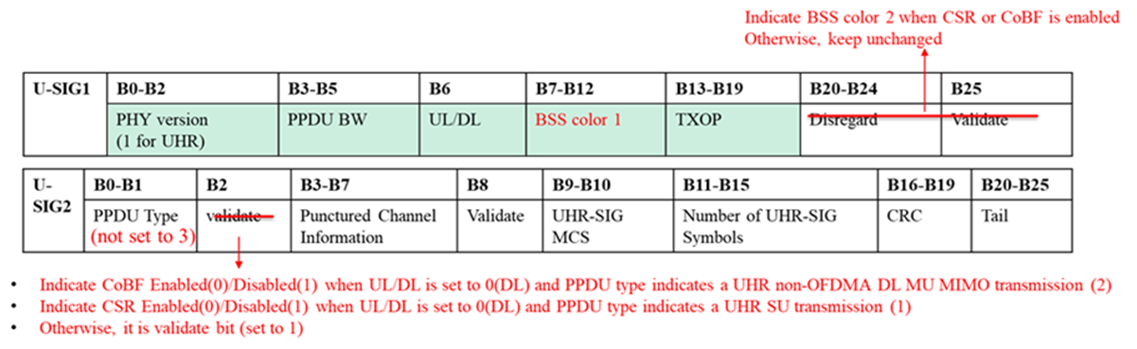 Slide 20
Alfred Asterjadhi, Qualcomm Inc.
January 2025
Motion 207 (PHY-PDT)
Move to insert the proposed text changes below to Section 38.3.19.2 (Pre-correction accuracy requirements) of 11-24/1981r3, and to the latest TGbn draft 
For the ELR PPDU carrying immediate response frame in response to a preceding soliciting frame, after compensation, the absolute value of residual CFO error with respect to the preceding PPDU carrying soliciting frame shall not exceed 15 kHz at the 10% point of the complementary cumulative distribution function (CCDF) of CFO error in AWGN at a received power of -82 dBm in the primary 20 MHz channel. 

Move: Rui Cao					Second:
Discussion:
Result:

Reference docs:[11-24/1841r1]. SP result: No objection.
 Chair’s note: Ensure instructions are clear to the group and TGbn editor.
Slide 21
Alfred Asterjadhi, Qualcomm Inc.
January 2025
Motion 208 (PHY-PDT)
Move to replace the “TBD” to “8 us” for the PE block in the Figure 38-xx (UHR ELR PPDU format) in Section 38.3.6 (UHR PPDU formats) of 11-24/1981r3, and in the latest TGbn draft (TGbn D0.1)
Note: the PE value applies for UHR ELR PPDU.



Move: Rui Cao					Second:
Discussion:
Result:

Reference docs:[11-24/1841r1]. SP result: No objection.
 Chair’s note: Ensure instructions are clear to the group and TGbn editor.
Slide 22
Alfred Asterjadhi, Qualcomm Inc.
January 2025
Motion 209 (MAC-PDT)
Move to incorporate the proposed text changes in 11-24/2022r2 to the latest TGbn draft (TGbn D0.1)



Move: Frank Hsu				Second:
Discussion:
Result:

Reference docs:[11-24/2022r2]. SP result: No objection.
Slide 23
Alfred Asterjadhi, Qualcomm Inc.
January 2025
Motion 210 (MAC-PDT)
Move to incorporate the proposed text changes in 11-24/2007r3 to the latest TGbn draft (TGbn D0.1)



Move: Dmitry Akhmetov				Second:
Discussion:
Result:

Reference docs:[11-24/2007r3]. SP result: No objection.
 DUPLICATE: Intentionally Left Blank
Slide 24
Alfred Asterjadhi, Qualcomm Inc.
January 2025
Motion 211 (MAC-PDT)
Move to incorporate the proposed text changes in 11-24/2007r3 to the latest TGbn draft (TGbn D0.1)



Move: Dmitry Akhmetov				Second:
Discussion:
Result:

Reference docs:[11-24/2007r3]. SP result: No objection.
Slide 25
Alfred Asterjadhi, Qualcomm Inc.
January 2025
Motion 212 (MAC)
Move to add to the TGbn SFD the following:
An AP transmitting a BSRP Trigger frame as an ICF which is addressed to at least a UHR non-AP STA that has enabled a dynamic unavailability operation mode, shall ensure that the UL Length field is set to a sufficient length so that the for PPDU that contains a Multi-STA BA as an ICR, includesing unavailability information in the M-BA Multi-STA BA in addition to other baseline requirements



Move: Hongwon Lee					Second:
Discussion:
Result:

Reference docs:[24/1464r2]. SP result: No objection.
Slide 26
Alfred Asterjadhi, Qualcomm Inc.
January 2025
Motion 213 (MAC-PDT)
Move to incorporate the proposed text changes in 11-24/1992r3 to the latest TGbn draft (TGbn D0.1)



Move: Frank Hsu				Second:
Discussion:
Result:

Reference docs:[11-24/1992r3]. SP result: No objection.
Slide 27
Alfred Asterjadhi, Qualcomm Inc.
January 2025
Motion 214 (PHY)
Move to add to the TGbn SFD the following:
1-bit indication in the per-user SIG field to resolve the BSS color for COBF transmissions.
The coding bit is re-purposed for this indication



Move: Shengquan Hu				Second:
Discussion:
Result:

Reference docs:[11-24/1829r2, 11-24/1822r4]. SP result: No objection.
Slide 28
Alfred Asterjadhi, Qualcomm Inc.
January 2025
Motion 215 (PHY)
Move to add to the TGbn SFD the following:
The cyclic shift for pre-UHR modulated fields in UHR MU PPDU used for Co-BF transmission is based on local transmit chain index at each AP.



Move: Juan Fang					Second:
Discussion:
Result:

Reference docs:[None]. SP result: No objection.
Slide 29
Alfred Asterjadhi, Qualcomm Inc.
January 2025
Motion 216 (PHY)
Move to add to the TGbn SFD the following:
Mandatory support MCSs of QPSK with code rate 2/3; 16QAM with code rate 2/3; 16QAM with code rate 5/6; 256QAM with code rate 2/3. 
Support for 256QAM with code rate 2/3 for 20MHz only devices is TBD. 


Move: Jianhan Liu					Second:
Discussion:
Result:

Reference docs:[24/0469r0, 24/0753r1]. SP result: No objection.
Slide 30
Alfred Asterjadhi, Qualcomm Inc.
January 2025
Motion 217 (PHY)
Move to add to the TGbn SFD the following:
The maximum number of spatial streams transmitted by each AP in CSR is 4.

Move: Jianhan Liu					Second:
Discussion:
Result:

Reference docs:[None]. SP result: No objection.
Slide 31
Alfred Asterjadhi, Qualcomm Inc.
January 2025
Motion 218 (PHY-PDT)
Move to incorporate the proposed text changes in 11-24/2017r0 to the latest TGbn draft (TGbn D0.1)



Move: Yusuke Asai				Second:
Discussion:
Result:

Reference docs:[11-24/2017r0]. SP result: No objection.
Slide 32
Alfred Asterjadhi, Qualcomm Inc.
January 2025
Motion 219 (PHY)
Move to add to the TGbn SFD the following:
For the COBF case, the information in the NDPA for the responding AP has a unified design for joint-NDP based sounding as well as cross-BSS section of sequential sounding.

Move: Sameer Vermani					Second:
Discussion:
Result:

Reference docs:[24/1822r4]. SP result: No objection.
Slide 33
Alfred Asterjadhi, Qualcomm Inc.
January 2025
Motion 220 (PHY)
Move to add to the TGbn SFD the following:
2 BSS colors are indicated in the preamble of a COBF PPDU.
One BSS color for the sharing AP and another BSS color for the shared AP.

Move: Sameer Vermani					Second:
Discussion:
Result:

Reference docs:[24/1822r4]. SP result: No objection.
Slide 34
Alfred Asterjadhi, Qualcomm Inc.
January 2025
Motion 221 (PHY-PDT)
Move to incorporate the proposed text changes in 11-24/2032r1 to the latest TGbn draft (TGbn D0.1)


Move: Dongguk Lim					Second:
Discussion:
Result:

Reference docs:[11-24/2032r1]. SP result: No objection.
Slide 35
Alfred Asterjadhi, Qualcomm Inc.
January 2025
Motion 222 (PHY-PDT)
Move to incorporate the proposed text changes in 11-24/2033r3 to the latest TGbn draft (TGbn D0.1)



Move: Dongguk Lim					Second:
Discussion:
Result:

Reference docs:[11-24/2033r3]. SP result: No objection.
Slide 36
Alfred Asterjadhi, Qualcomm Inc.
January 2025
Motion 223 (PHY-PDT)
Move to incorporate the proposed text changes in 11-24/2023r3 to the latest TGbn draft (TGbn D0.1)



Move: Junghoon Suh					Second:
Discussion:
Result:

Reference docs:[11-24/2023r3]. SP result: No objection.
  DUPLICATE: Intentionally Left Blank
Slide 37
Alfred Asterjadhi, Qualcomm Inc.
January 2025
Motion 224 (PHY-PDT)
Move to incorporate the proposed text changes in 11-24/2023r3 to the latest TGbn draft (TGbn D0.1)



Move: Junghoon Suh					Second:
Discussion:
Result:

Reference docs:[11-24/2023r3]. SP result: No objection.
Slide 38
Alfred Asterjadhi, Qualcomm Inc.
January 2025
Motion 225 (PHY-PDT)
Move to incorporate the proposed text changes in 11-24/2034r1 to the latest TGbn draft (TGbn D0.1)



Move: Chenchen LIU				Second:
Discussion:
Result:

Reference docs:[11-24/2034r1]. SP result: No objection.
Slide 39
Alfred Asterjadhi, Qualcomm Inc.
January 2025
Motion 226 (PHY-PDT)
Move to incorporate the proposed text changes in 11-24/2135r0 to the latest TGbn draft (TGbn D0.1)



Move: Bo Gong				Second:
Discussion:
Result:

Reference docs:[11-24/2135r0]. SP result: No objection.
Slide 40
Alfred Asterjadhi, Qualcomm Inc.
January 2025
Motion 227 (PHY-PDT)
Move to incorporate the proposed text changes in 11-24/2009r6 to the latest TGbn draft (TGbn D0.1)



Move: Mengshi Hu				Second:
Discussion:
Result:

Reference docs:[11-24/2009r6]. SP result: No objection.
Slide 41
Alfred Asterjadhi, Qualcomm Inc.
January 2025
Motion 228 (PHY-PDT)
Move to incorporate the proposed text changes in 11-24/2027r1 to the latest TGbn draft (TGbn D0.1)



Move: Bo Sun/Bin Tian				Second:
Discussion:
Result:

Reference docs:[11-24/2027r1]. SP result: No objection.
Slide 42
Alfred Asterjadhi, Qualcomm Inc.
January 2025
Motion 229 (MAC-PDT)
Move to incorporate the proposed text changes in 11-24/2049r6 to the latest TGbn draft (TGbn D0.1)



Move: Arik Klein				Second:
Discussion:
Result:

Reference docs:[11-24/2049r6]. SP result: No objection.
Slide 43
Alfred Asterjadhi, Qualcomm Inc.
January 2025
Motion 230 (MAC-PDT)
Move to incorporate the proposed text changes in 11-24/1762r23 to the latest TGbn draft (TGbn D0.1)



Move: Matthew Fischer				Second:
Discussion:
Result:

Reference docs:[11-24/1762r23]. SP result: No objection.
Slide 44
Alfred Asterjadhi, Qualcomm Inc.
January 2025
Motion 231 (PHY-PDT)
Move to incorporate the proposed text changes in 11-24/2005r1 to the latest TGbn draft (TGbn D0.1)



Move: Eugene Baik				Second:
Discussion:
Result:

Reference docs:[11-24/2005r1]. SP result: No objection.
Slide 45
Alfred Asterjadhi, Qualcomm Inc.
January 2025
Motion 232 (PHY-PDT)
Move to incorporate the proposed text changes in 11-24/2006r2 to the latest TGbn draft (TGbn D0.1)



Move: Eugene Baik				Second:
Discussion:
Result:

Reference docs:[11-24/2006r2]. SP result: No objection.
Slide 46
Alfred Asterjadhi, Qualcomm Inc.
January 2025
Motion 233 (MAC-PDT)
Move to incorporate the proposed text changes in 11-24/2016r3 to the latest TGbn draft (TGbn D0.1)



Move: Liwen Chu				Second:
Discussion:
Result:

Reference docs:[11-24/2016r3]. SP result: 124Y, 27N, 55A.
Slide 47
Alfred Asterjadhi, Qualcomm Inc.
January 2025
Motion 234 (MAC-PDT)
Move to incorporate the proposed text changes in 11-24/2016r3 to the latest TGbn draft (TGbn D0.1)



Move: Liwen Chu				Second:
Discussion:
Result:

Reference docs:[11-24/2016r3]. SP result: 124Y, 27N, 55A.
 DUPLICATE: Intentionally Left Blank
Slide 48
Alfred Asterjadhi, Qualcomm Inc.
January 2025
Motion 235 (MAC)
Move to add to the TGbn SFD the following:
An AP MLD may optionally include a QoS Map element within the SCS Response frame transmitted by the AP MLD to update the DSCP-to-UP mapping for UL if the following conditions are true
the TID and the User Priority subfields of the Control Info field in the associated QoS Characteristics element are set to different values within 0~7
the AP MLD and the non-AP MLD supports the QoS map operation


Move: Guogang Huang 					Second:
Discussion:
Result:

Reference docs:[24/2123r1]. SP result: ??
Slide 49
Alfred Asterjadhi, Qualcomm Inc.
January 2025
Motion 236 (PHY-PDT)
Move to incorporate the proposed text changes in 11-24/2024r0 to the latest TGbn draft (TGbn D0.1)



Move: Eunsung Park				Second:
Discussion:
Result:

Reference docs:[11-24/2024r0]. SP result: No objection.
Slide 50
Alfred Asterjadhi, Qualcomm Inc.
January 2025
Motion 237 (PHY)
Move to add to the TGbn SFD the following:
For 160 MHz and 320 MHz PPDUs, in only the non-punctured primary 80 MHz subblock, the following distribution bandwidth mode is allowed for DRU
20 MHz + 20 MHz + 40 MHz (or 40 MHz + 20 MHz + 20 MHz)

Move: Lin Yang					Second:
Discussion:
Result:

Reference docs:[25/100r0]. SP result: No objection.
Slide 51
Alfred Asterjadhi, Qualcomm Inc.
January 2025
Motion 238 (PHY)
Move to add to the TGbn SFD the following:
For distributed transmission, apply global CSD to UHR-STF only, and UHR-LTF and data still apply local per stream CSD, just like RRU

Move: Lin Yang					Second:
Discussion:
Result:

Reference docs:[25/100r0]. SP result: No objection.
Slide 52
Alfred Asterjadhi, Qualcomm Inc.
January 2025
Motion 239 (PHY-PDT)
Move to add the following note into the TGbn D0.1, under the section “38.3.2.x RU and MRU restrictions for 20 MHz operation”
“NOTE – When a 20 MHz operating STA participates in an 80 MHz or wider UHR TB PPDU using 20 MHz distribution bandwidth, the TX LO leakage of the STA might interfere with some of the data subcarriers within the 20 MHz distribution bandwidth such that for some DRUs in that 20MHz DBW performance of high MCS may be significantly degraded.”


Move: Lin Yang					Second:
Discussion:
Result:

Reference docs:[25/100r0]. SP result: No objection.
Slide 53
Alfred Asterjadhi, Qualcomm Inc.
January 2025
Motion 240 (PHY)
Move to add to the TGbn SFD the following:
11bn supports indicating a 60 MHz DBW using a value of 3 in the 2-bit DBW indication subfield within the UHR variant User Info field of a Trigger Frame in the case of DRU

Move: Mahmoud Hasabelnaby					Second:
Discussion:
Result:

Reference docs:[25/0129r0]. SP result: ??.
Slide 54
Alfred Asterjadhi, Qualcomm Inc.
January 2025
Motion 241 (PHY-PDT)
Move to incorporate the proposed text changes in 11-24/2035r1 to the latest TGbn draft (TGbn D0.1)



Move: Chenchen LIU				Second:
Discussion:
Result:

Reference docs:[11-24/2035r1]. SP result: No objection.
Slide 55
Alfred Asterjadhi, Qualcomm Inc.
January 2025
Motion 242 (PHY-PDT)
Move to incorporate the proposed text changes in 11-24/2011r1 to the latest TGbn draft (TGbn D0.1)



Move: Mengshi Hu				Second:
Discussion:
Result:

Reference docs:[11-24/2011r1]. SP result: No objection.
Slide 56
Alfred Asterjadhi, Qualcomm Inc.
January 2025
Motion 243 (PHY-PDT)
Move to incorporate the proposed text changes in 11-24/2012r3 to the latest TGbn draft (TGbn D0.1)



Move: Mengshi Hu				Second:
Discussion:
Result:

Reference docs:[11-24/2012r3]. SP result: No objection.
Slide 57
Alfred Asterjadhi, Qualcomm Inc.
January 2025
Motion 244 (MAC-PDT)
Move to incorporate the proposed text changes in 11-24/2031r5 to the latest TGbn draft (TGbn D0.1)



Move: Jason Yuchen Guo				Second:
Discussion:
Result:

Reference docs:[11-24/2031r5]. SP result: No objection.
Slide 58
Alfred Asterjadhi, Qualcomm Inc.
January 2025
Motion 245 (PHY)
Move to add to the TGbn SFD the following:
The Interference Mitigation feature is only defined with LDPC


Move: Shimi Shilo 					Second:
Discussion:
Result:

Reference docs:[24/1785r2]. SP result: No objection.
Slide 59
Alfred Asterjadhi, Qualcomm Inc.
January 2025
Motion 246 (PHY)
Move to add to the TGbn SFD the following:
For each bandwidth, there is a fixed number of IM pilots (value TBD)


Move: Shimi Shilo 					Second:
Discussion:
Result:

Reference docs:[24/1785r2]. SP result: No objection.
Slide 60
Alfred Asterjadhi, Qualcomm Inc.
January 2025
Motion 247 (PHY)
Move to add to the TGbn SFD the following:
Within any transmission that uses IM pilots, they are used in every data OFDM symbol and in the same corresponding subcarriers positions, for a given BW


Move: Shimi Shilo 					Second:
Discussion:
Result:

Reference docs:[24/1785r2]. SP result: No objection.
Slide 61
Alfred Asterjadhi, Qualcomm Inc.
January 2025
Motion 248 (MAC-PDT)
Move to incorporate the proposed text changes in 11-25/88r3 to the latest TGbn draft (TGbn D0.1)



Move: Rubayet Shafin				Second:
Discussion:
Result:

Reference docs:[11-25/88r3]. SP result: No objection.
Slide 62
Alfred Asterjadhi, Qualcomm Inc.
January 2025
Motion 249 (PHY-PDT)
Move to incorporate the proposed text changes in 11-24/2042r1 to the latest TGbn draft (TGbn D0.1)



Move: Juan Fang				Second:
Discussion:
Result:

Reference docs:[11-24/2042r1]. SP result: No objection.
Slide 63
Alfred Asterjadhi, Qualcomm Inc.
January 2025
Motion 250 (PHY)
Move to add to the TGbn SFD the following:
11bn defines 5 bit Recommended CSI MCS subfield in the 2nd Special STA Info field of the NDPA targeted for OBSS AP in the UHR CoBF sounding
It is set from B20 to B24 in the 2nd Special STA Info field
The 5-bit MCS level includes “No Recommendation” MCS entry in addition to the UHR MCS entries
Index 31 indicates “No Recommendation”
The Recommended CSI MCS is for the OBSS AP to set the MCS in the BFRP trigger frame sent in the future Cross-BSS sounding / Joint Sounding sequence
When there are multiple OBSS STAs to feedback the CSI report, the Recommended CSI MCS can be set to the lowest MCS among all those OBSS STAs

Move: Junghoon Suh 					Second:
Discussion:
Result:

Reference docs:[??]. SP result: No objection.
Slide 64
Alfred Asterjadhi, Qualcomm Inc.
January 2025
Motion 251 (PHY)
Move to add to the TGbn SFD the following:
In the UHR MU PPDU in 11bn, the PE requirements of UEQM with the constellation order x of the first spatial stream is equal to the PE requirements of EQM with the constellation order x

Move: Mengshi Hu 					Second:
Discussion:
Result:

Reference docs:[25/0128r0]. SP result: No objection.
Slide 65
Alfred Asterjadhi, Qualcomm Inc.
January 2025
Motion 252 (PHY)
Move to add to the TGbn SFD the following:
11bn defines the following modes for co-SR transmission:
Mode 1: trigger + same L-SIG contents, could be different U-SIG contents.
For UHR+EHT, or EHT+UHR or EHT+EHT co-SR transmission.
Provided no changes to non-UHR EHT non-AP STAs are needed.
Mode 2: Tigger + same L-SIG contents + same U-SIG contents
For UHR+UHR co-SR transmission.
For all modes, the two PPDUs will start and end at the same time.
UHR PPDU for co-SR transmission will be used for either mode 1 or mode 2 when UHR transmission exists.
There exists an indication in U-SIG field to indicate the UHR PPDU is a UHR PPDU for co-SR transmission.

Move: Ross Jian Yu 					Second:
Discussion:
Result:

Reference docs:[11-25/0104r0]. SP result: 41Y, 7N, 20A (confirm).
Slide 66
Alfred Asterjadhi, Qualcomm Inc.
January 2025
Motion 253 (PHY-PDT)
Move to incorporate the proposed text changes in 11-24/1992r3 to the latest TGbn draft (TGbn D0.1)



Move: Rethna Pulikkoonattu				Second:
Discussion:
Result:

Reference docs:[11-24/1992r3]. SP result: No objection.
Slide 67
Alfred Asterjadhi, Qualcomm Inc.
January 2025
backup
Slide 68
Alfred Asterjadhi, Qualcomm Inc.
January 2025
Motion X (SFD Template)
Move to add to the TGbn SFD the following:




Move: 					Second:
Discussion:
Result:

Reference docs:[]. SP result:
Slide 69
Alfred Asterjadhi, Qualcomm Inc.
January 2025
Motion Y (Draft Template)
Move to incorporate the proposed text changes in 11-24/xxxxry to the latest TGbn draft (TGbn D0.1)



Move: 					Second:
Discussion:
Result:

Reference docs:[]. SP result:
Slide 70
Alfred Asterjadhi, Qualcomm Inc.